Title (sentence case, bold, Calibri, 28)
First author1, …, second and other autors2 (sentence case, Calibri, 16)
1 Institution 1 (sentence case, italics, Calibri 12)
2 Institution 2
Introduction: (Calibri 14, Sentence case)
Slide contents (Calibri 14, Sentence case, bulleted points)

Suggested contents for slide:
Background to research question
Context in relation to other relevant work
Research questions
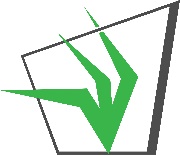 Institutional logo(s)
Border can be removed
Methodology (sentence case, bold, Calibri, 24)
Slide contents (Calibri 14, Sentence case, bulleted points)

Suggested contents for slide
Techniques
Statistical analysis techniques
Photos
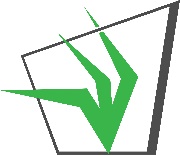 Institutional logo
First author (Calibri 12, sentence case)
Results (sentence case, bold, Calibri, 24)
Slide contents (Calibri 14, Sentence case, bulleted points)

Suggested contents for slide
Images of graphs and tables (restricted to three or four)
Descriptions of results in bullet form
Use graph and table headers for descriptions
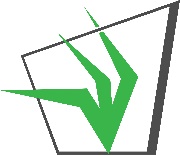 Institutional logo
First author (Calibri 12, sentence case)
Conclusions (sentence case, bold, Calibri, 24)
Slide contents (Calibri 14, Sentence case, bulleted points)

Suggested contents for slide
Bullet point form of conclusions
Take-home message
References: (up to 2 references)
Author A, date, Journal (Calibri 10, sentence case)
Author B, date, Journal
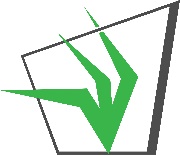 Institutional logo
First author (Calibri 12, sentence case)
Your Tweet
280 characters = executive summary
Open a Twitter account if you do not have one (https://twitter.com/home)
Link to your Twitter @YourTwitterHandle
Include hashtag #GSSACongress59
Other pertinent links and hashtags
The Congress will be Tweeting your Tweet, together with your poster images, from @GrasslandSocSA, the Twitter account of the GSSA.